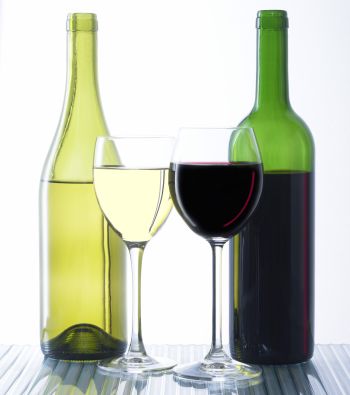 WINO
Wino – napój alkoholowy uzyskiwany w wyniku fermentacji moszczu z winogron. Proces ten nosi nazwę winifikacji. Proces produkcji jest skomplikowany i ulega modyfikacjom w zależności od producenta i rodzaju wina.
Istnieją setki odmian, smaków i rodzajów wina. Jego smak oraz bukiet zapachowy zależy od rodzaju szczepów winogron, sposobu ich uprawy, klimatu i ziemi, na której się je uprawia oraz od sposobu winifikacji.
Historia wina
Wino pochodzi z Kaukazu. Uprawą winorośli zajęto się najpierw w Azji Mniejszej, a następnie w Grecji i Italii, skąd wraz z rozrostem imperium rzymskiego rozpowszechniła się na terenach dzisiejszej Francji, Hiszpanii, Portugalii, w Dalmacji i północnej Afryce.Wyraz wino pochodzi z łaciny, starożytni Rzymianie nazywali ten płyn vinum.
Proces winifikacji
Przygotowanie moszczu:Z winogron wyciska się sok na prasach
Fermentacja alkoholowa
Filtrowanie i klarowanie
Dojrzewanie i butelkowanie:Ostatnim procesem przy produkcji wina jest jego dojrzewanie, czyli przechowywanie w odpowiednich warunkach. Pierwszy etap (od pół roku do 3 lat) przeprowadza się zwykle w dębowych lub metalowych beczkach. Następnie przelewa się wino do butelek, w których w odpowiednich warunkach wino może dojrzewać jeszcze latami. Nie wszystkie wina mają jednak potencjał dojrzewania – niektóre pije się niemal natychmiast po wyprodukowaniu.
Klasyfikacja win ze względu na barwę:
wina białe o barwie od jasnożółtej lub zielonkawej do brązowej,
wina czerwone o barwie od różowej do jasnoczerwonej,
wina różowe o barwie od jasnoczerwonej do ciemnowiśniowej.
Klasyfikacja win ze względu na zawartość cukru:
Wytrawne do 10 g/l
Półwytrawne powyżej 10–30 g/l
Półsłodkie powyżej 30–60 g/l
Słodkie powyżej 60–150 g/l
Bardzo słodkie powyżej 150 g/l
Klasyfikacja win Ze względu na zawartość etanolu:
Wina słabe - do 10% obj. 
Wina średnio mocne - od 10 do 14% obj. 
Wina mocne - od 14 do 18% obj.
Rodzaje win musujących
szampan – uzyskiwane metodą szampańską i pochodzące z rejonu Szampania,
wino szampańskie – uzyskiwane metodą szampańską, ale niewyprodukowane w Szampanii,
wino musujące – zwykłe wino nasycone sztucznie dwutlenkiem węgla
Jakie wino do czego?
Wino wytrawne, białe i różowe: ryby, owoce morza, drób, wędliny, młode sery. 
Wino czerwone (młode): czerwone mięso, wędliny, ryby.
Czerwone wino wytrawne: czerwone mięso, dziczyzna, ostre sery i potrawy z grzybów. 
Wino słodkie: ostre sery i desery. 
Półsłodkie/półwytrawne wino – dania kuchni azjatyckiej.